Your Browser Is Your SDK!
DEV 176
Dan Silivestru, Fil Maj, Gord Tanner, Michael Brooks
May 2, 2012
Gord Tanner
@gordtanner
RIM
Michael Brooks
@mwbrooks
Adobe
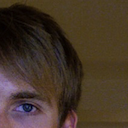 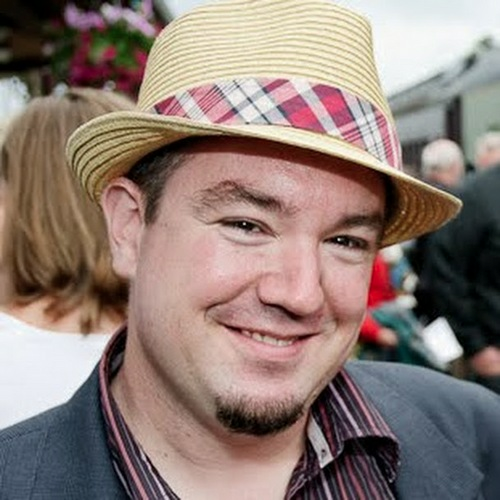 Dan Silivestru
@confusement
RIM
Fil Maj
@filmaj
Adobe
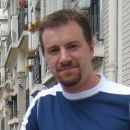 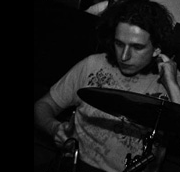 w00t apps!
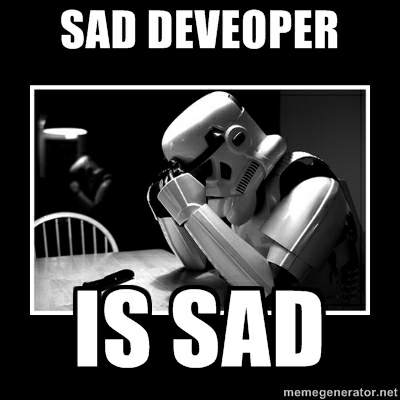 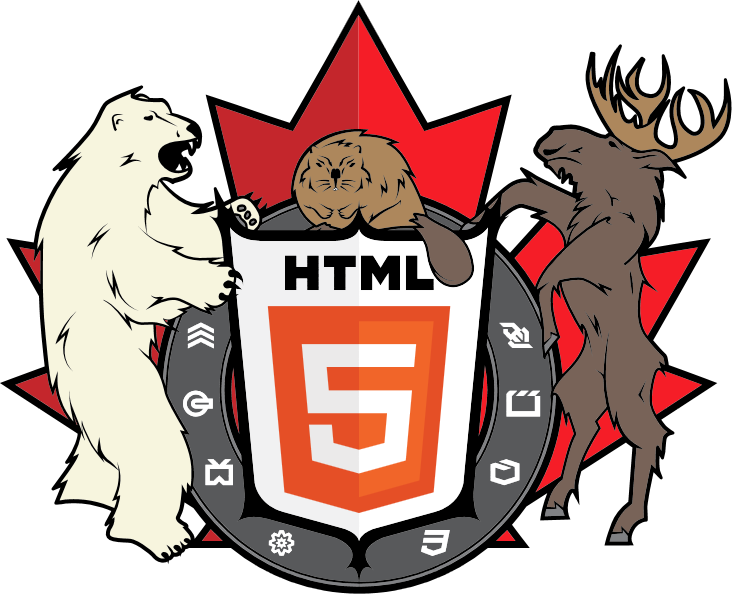 Making Progress
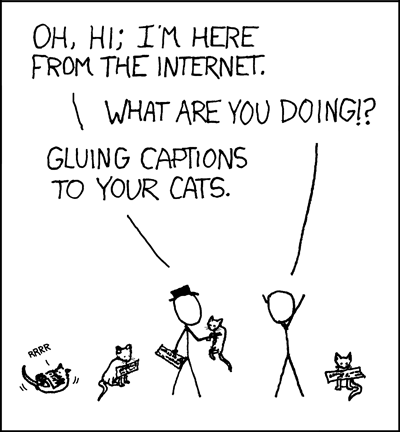 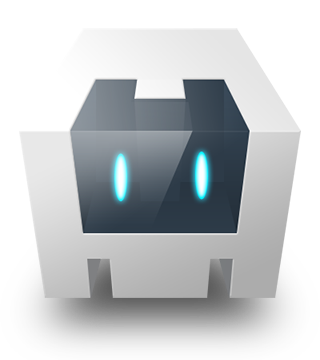 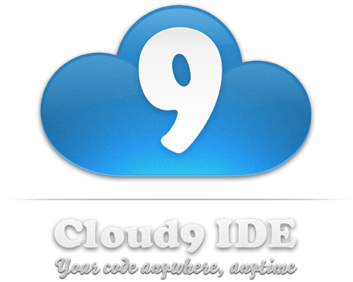 write
test
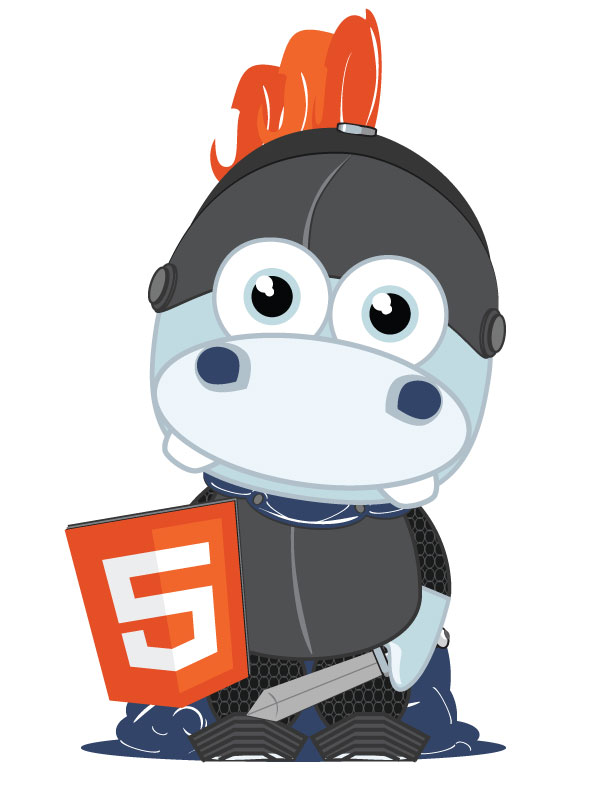 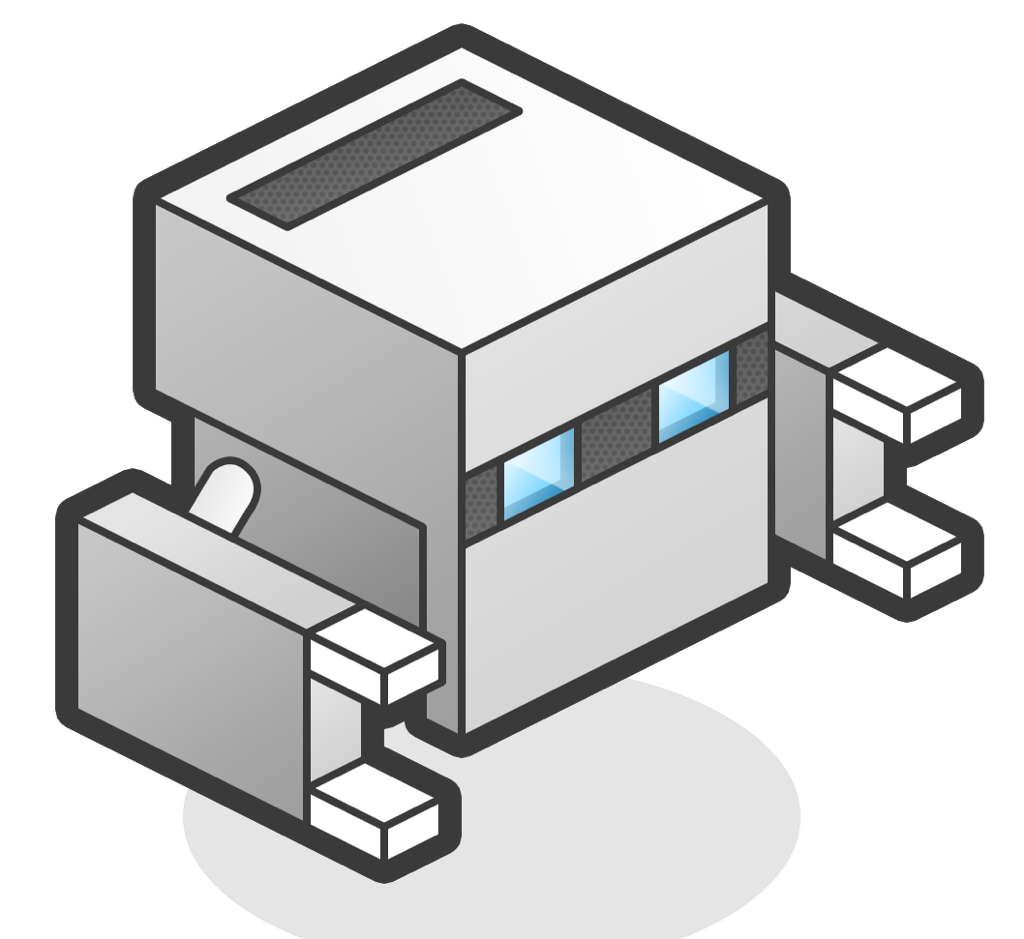 build
IDE
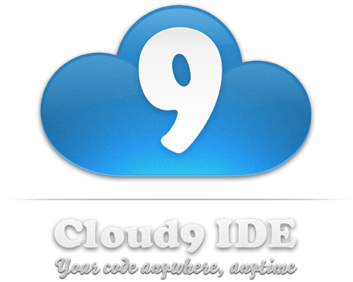 http://c9.io
8
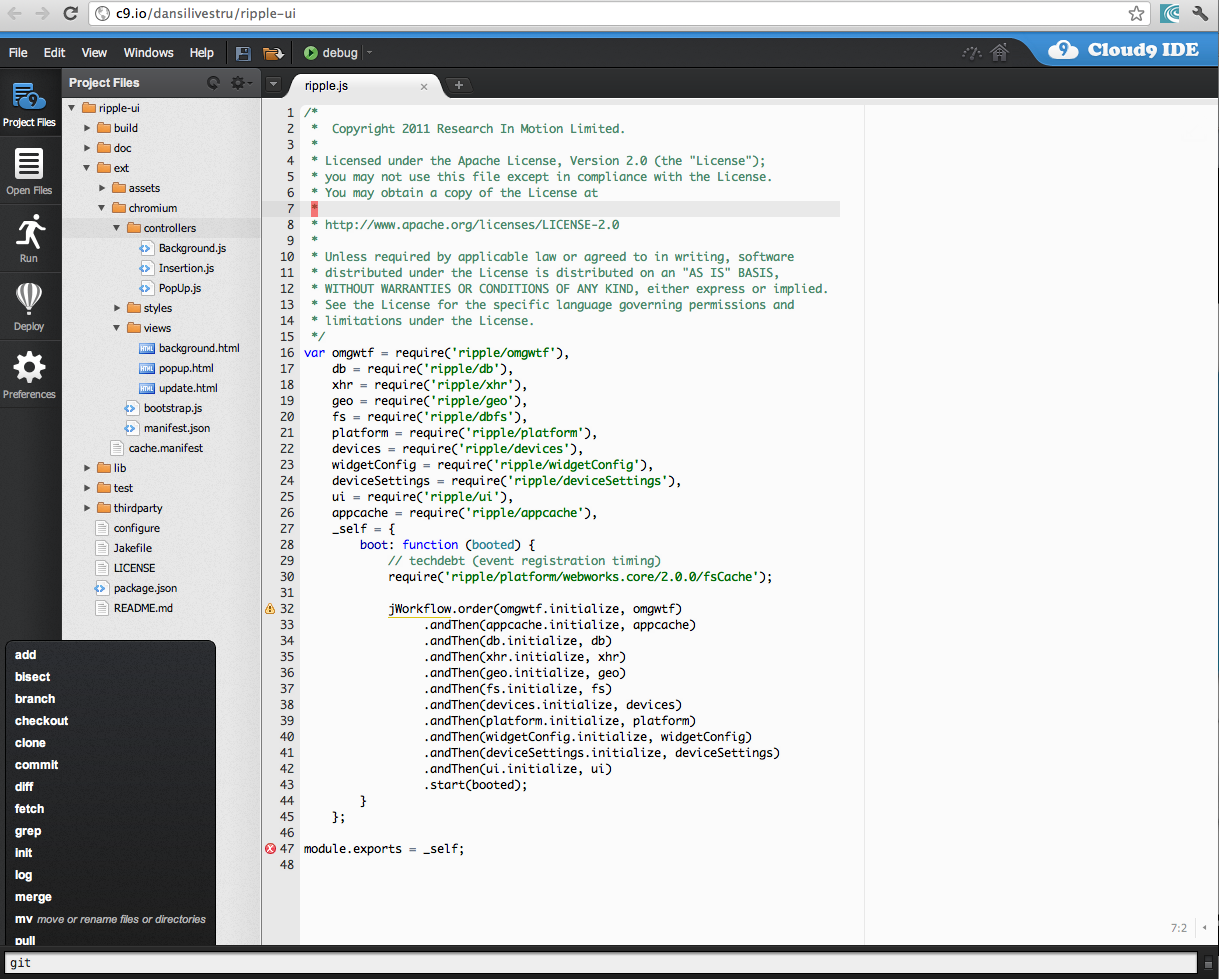 Cordova (PhoneGap)
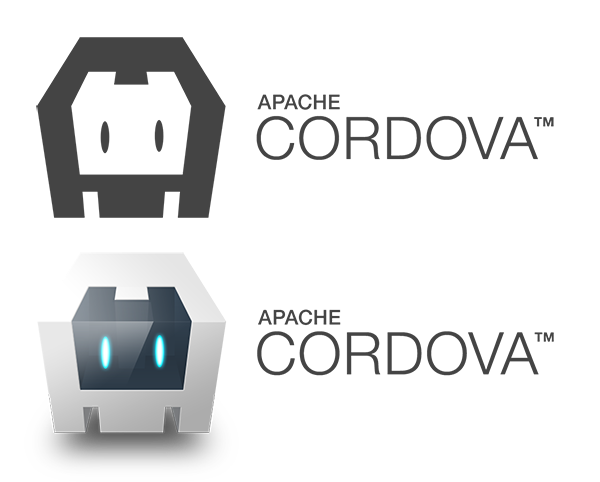 10
NINJA ROCKSTAR 
MOBILE PROGRAMMER 
GURU BRO
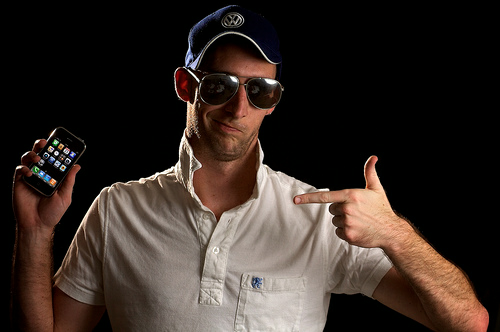 ONLY BUILDS FOR IOS
What is Cordova
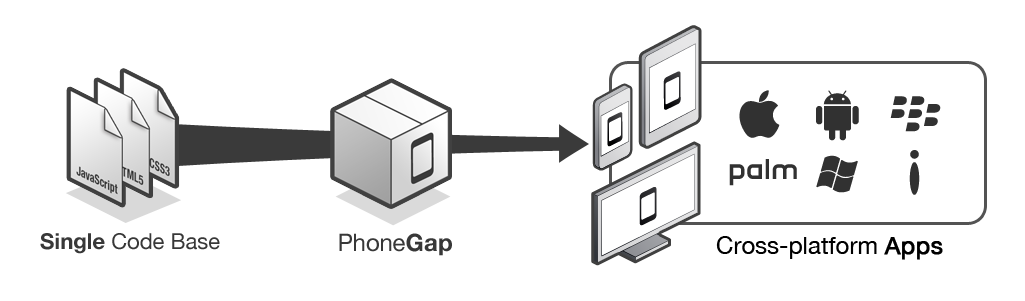 12
How does it work?
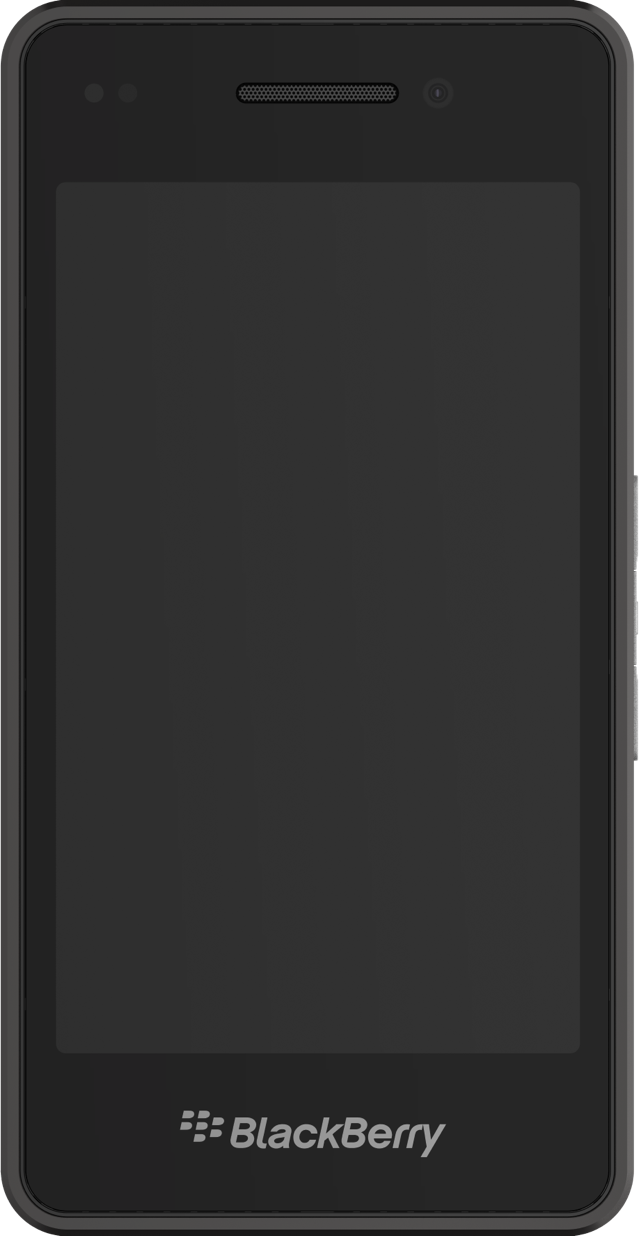 Native App
Using a full screen Web Browser
No. Black. Magic.
13
How is Cordova different?
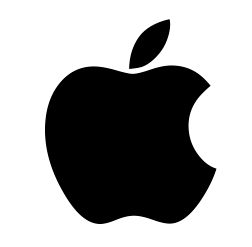 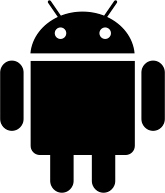 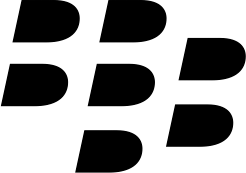 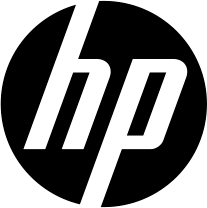 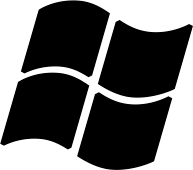 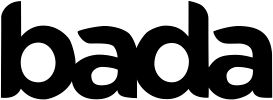 14
Ripple
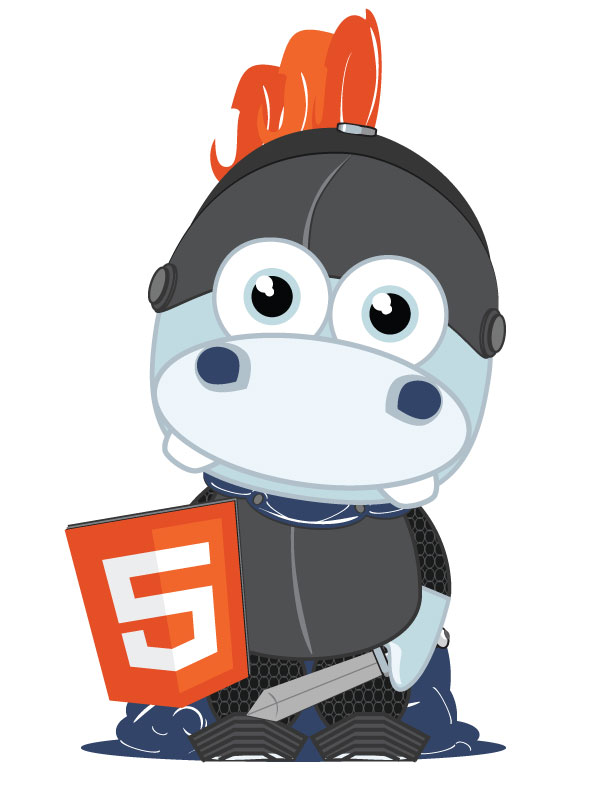 15
Emulators!!!
Devices!!!
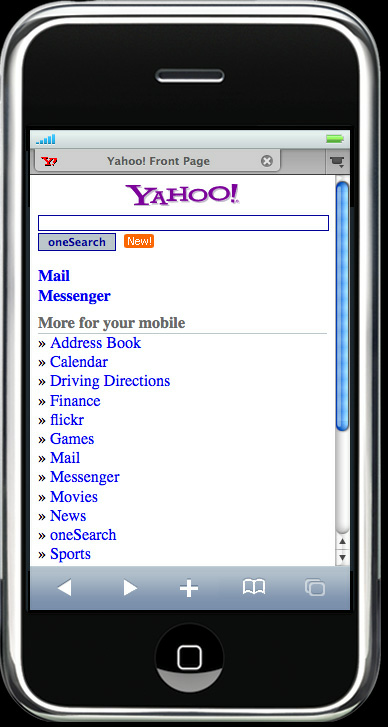 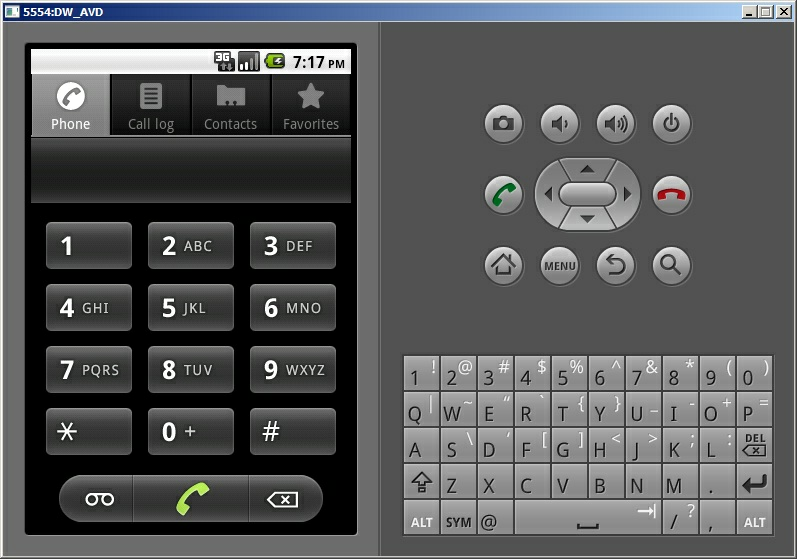 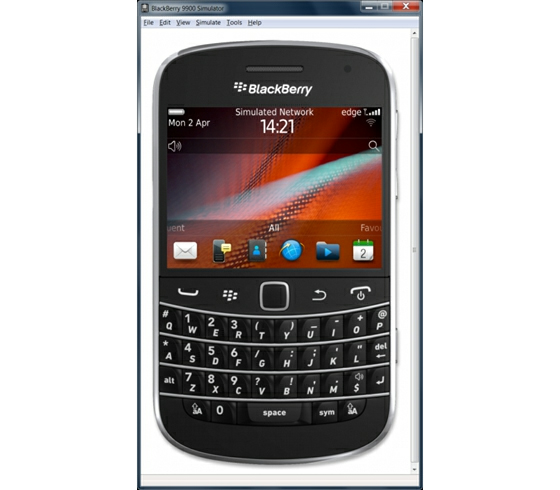 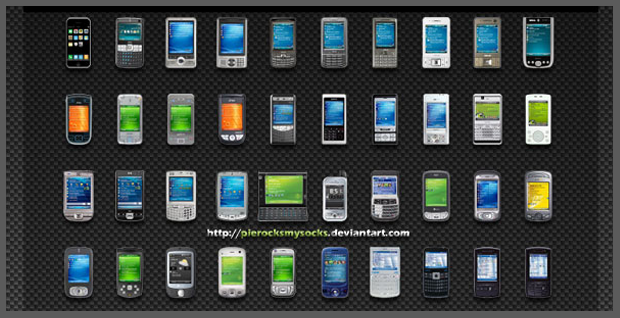 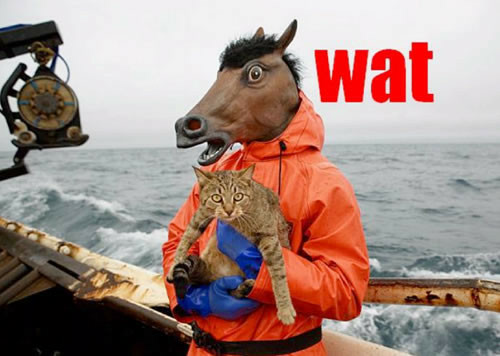 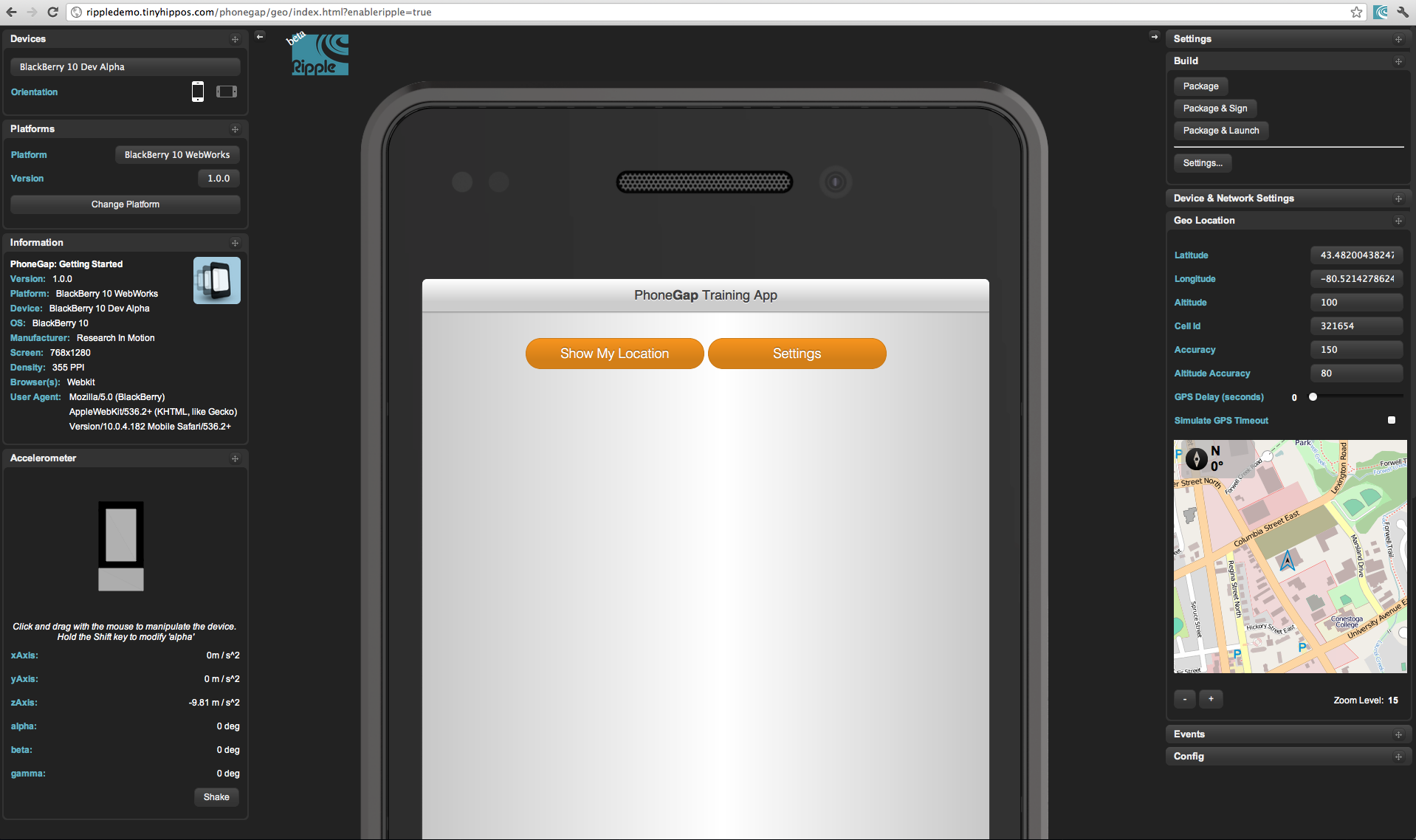 How do we test?
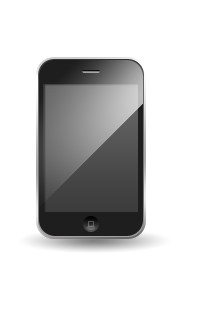 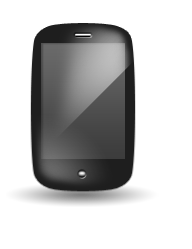 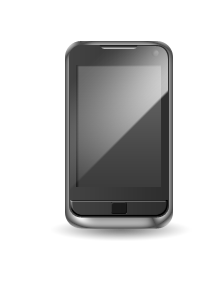 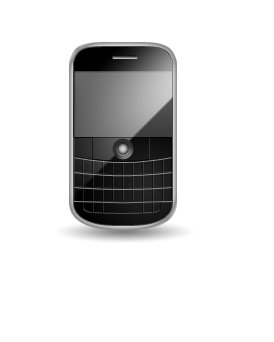 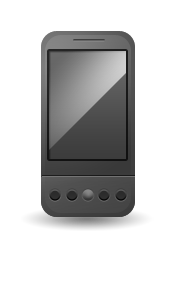 on
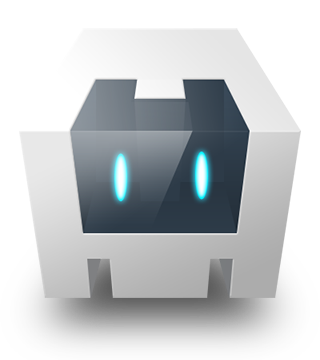 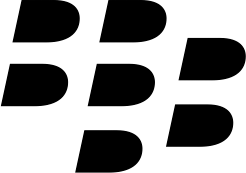 19
PhoneGap Build
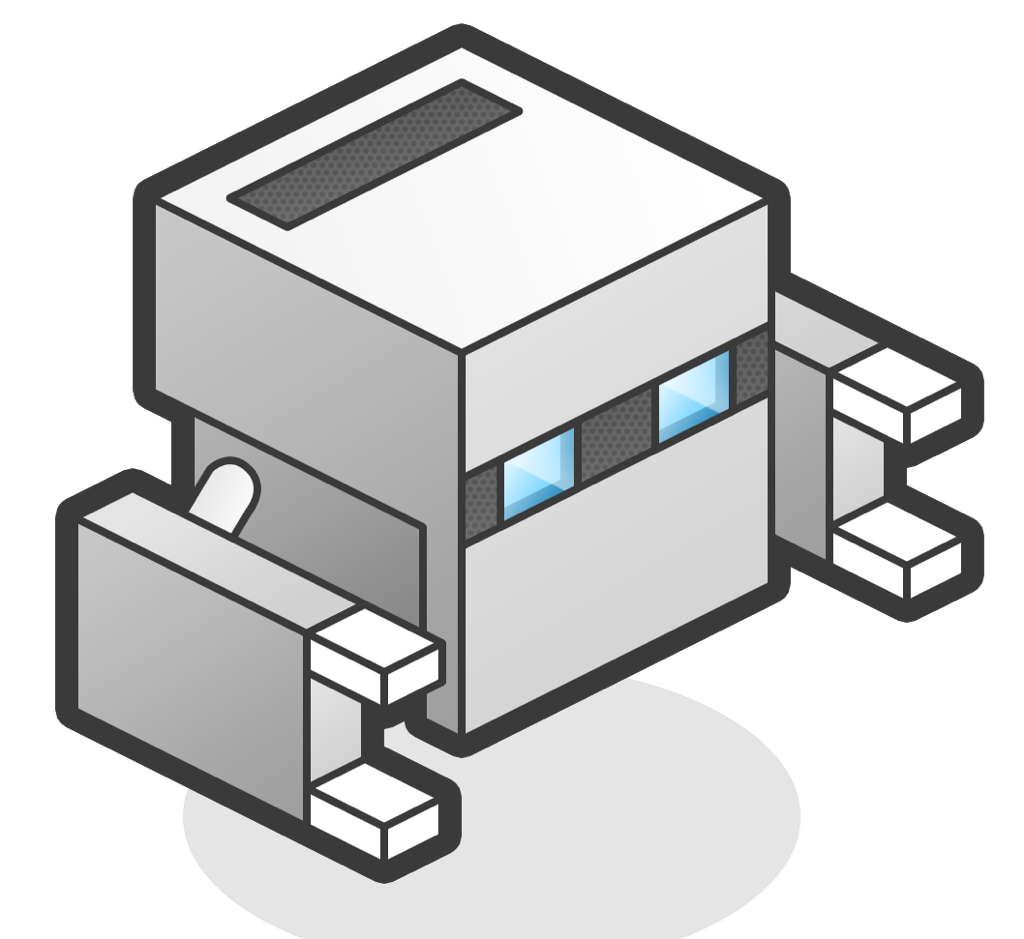 20
Compiling is a pain!
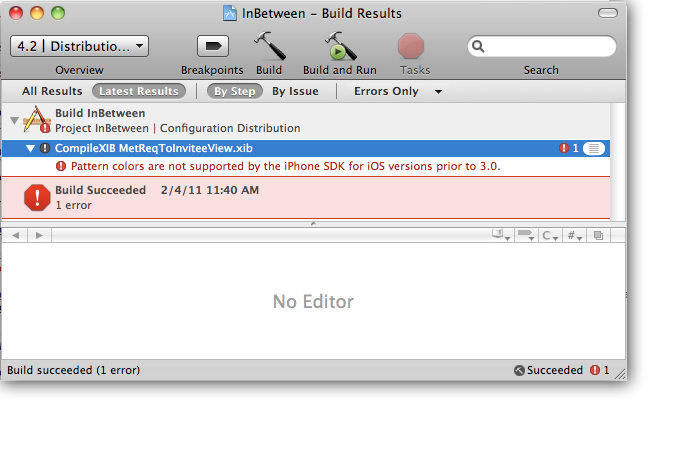 21
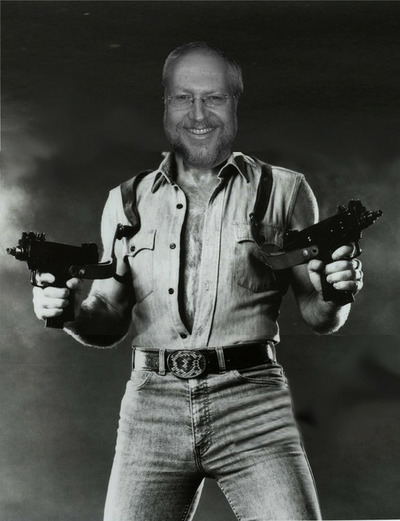 F***ing awesome!
Let us worry about the SDKs
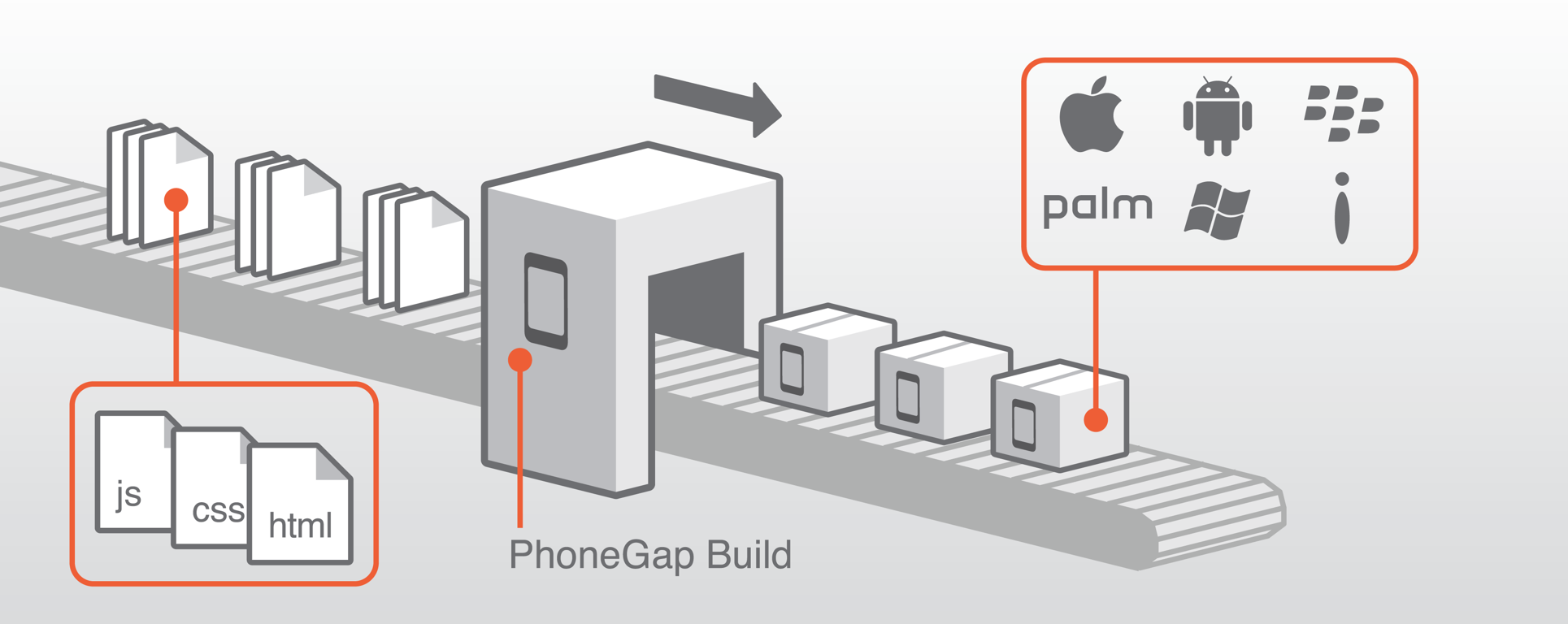 23
Talk is cheap, show me code!
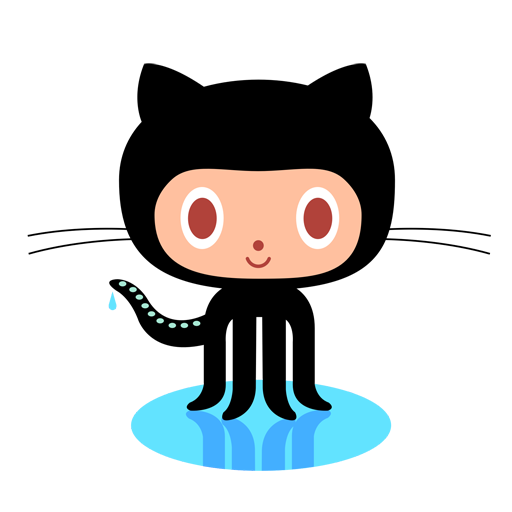 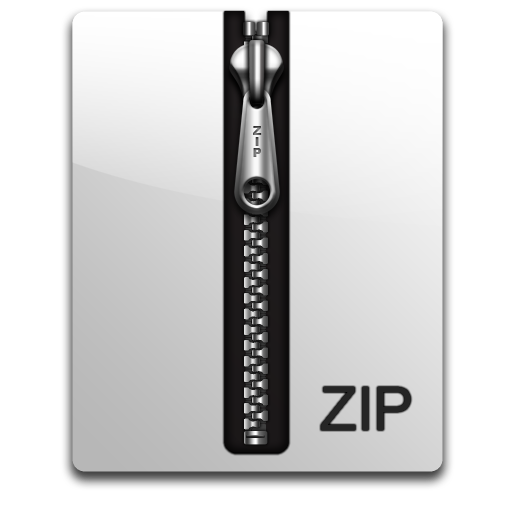 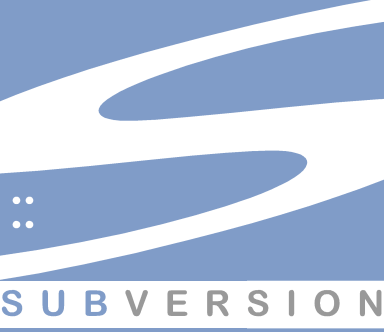 24
For More Information…
https://github.com/dansilivestru/DevConShake-Client
https://github.com/dansilivestru/DevConShake-Server
http://c9.io
http://cordova.io
http://developer.blackberry.com/html5
http://ripple.tinyhippos.com (dev channel)
http://github.com/blackberry/Ripple-UI
25
THANK YOU
DEV 176
@confusement @filmaj @gordtanner @mwbrooks
May 2, 2012